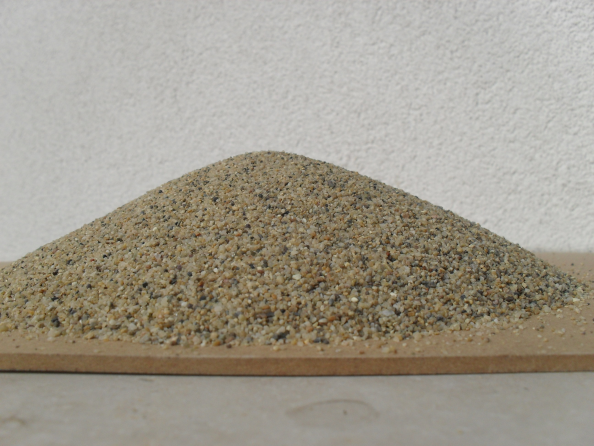 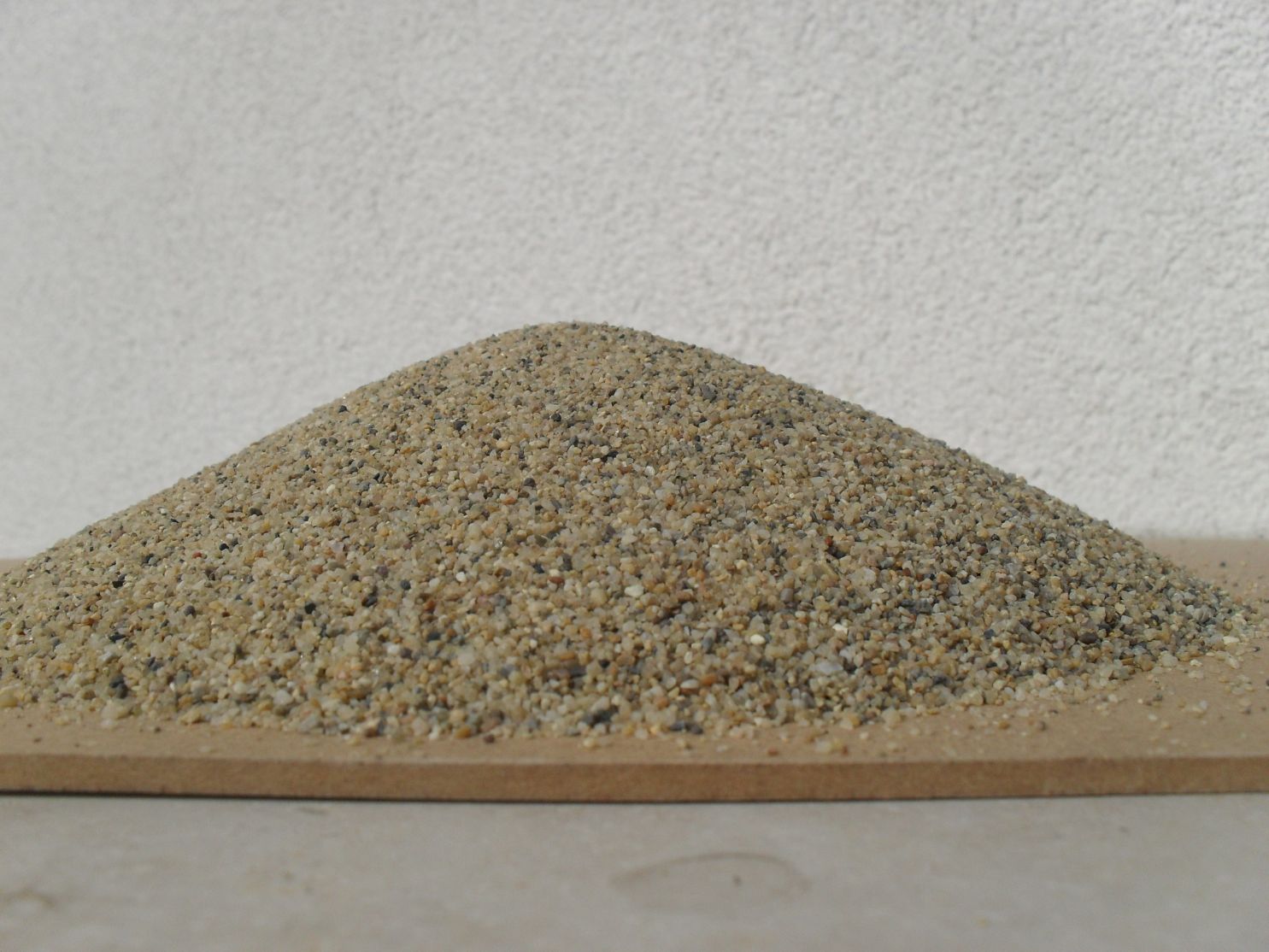 Szilárd keverékek szétválasztásának módszerei
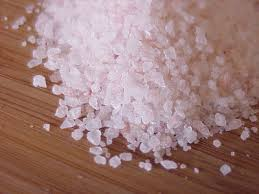 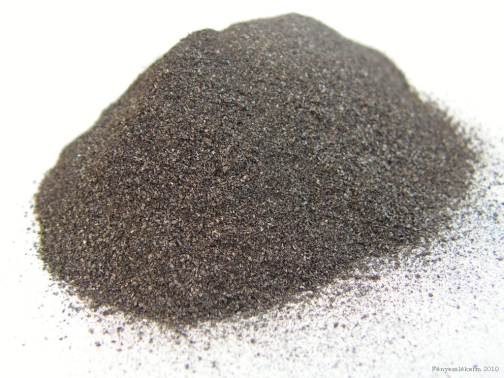 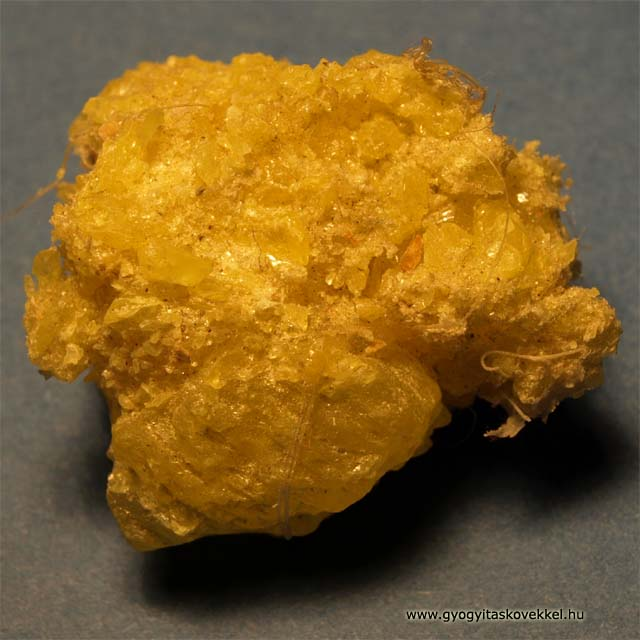 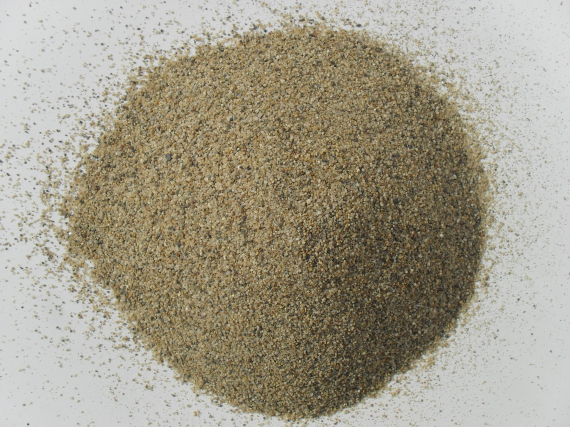 Mit nevezünk keveréknek?
Keverékek: olyan anyag, ami többféle elemet, vagy vegyületet tartalmaz. A komponensek fizikai tulajdonságaikat megőrzik, így szétválasztásuk fizikai módszerekkel történik.
Kísérletek:
só + homok
Vas + kén
Homok + kén szétválasztása 
Hogyan lehetséges?
Ahhoz, hogy szét tudjuk választani a keverékeket ismerni kell a fizikai tulajdonságaikat.
Kísérletek:
só + homok
Hogyan csináljuk, mely tulajdonságot tudjuk felhasználni?
- Vízben oldjuk - > homok leülepedik, só oldódik
Szűrés -> homok szűrőpapíron, só oldatba
Bepárlás –> víz elpárolog, só marad.
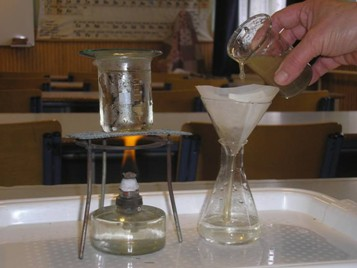 2.Vas + kén
Mely tulajdonságot tudjuk felhasználni?
-Mágnessel  a vasat ki tudom szedni a keverékből.
3.Homok + kén szétválasztása 
Mely tulajdonságot tudjuk felhasználni?
- Öntsünk rá vizet -> homok leülepedik, kén a felszínen marad.
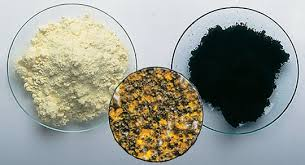 Szétválasztási módszerek összefoglalva
Kioldás – oldhatóság alapján
Ülepítés – sűrűségkülönbség alapján
Szűrés – részecskeméret alapján
Szitálás – részecskeméret alapján
Bepárlás – forráspontkülönbség alapján
Egyedi tulajdonság - mágnesesség alapján
Gyakorlati példák:
- Hamupipőke lencse válogatása
tésztaszűrés, húsleves szűrése, teaszűrés
Aranymosás
Szeméttelepen vashulladék kiválasztása
Gyöngy válogatás szín alapján


Mf: 36/1, 2, szorgalmi 3, 4